Домашние питомцы
Выполнили: ученики 1 класса
Руководитель: Одинцова 
Надежда Аифаловна

Айкино, 2013
Актуальность
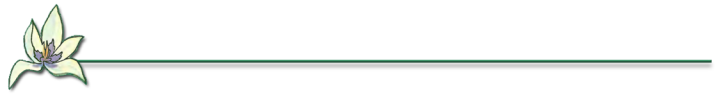 Актуальность проекта заключается в том, что кошки и собаки слишком часто пополняют ряды бродячих животных. Нужно чтобы ребёнок и его родители, желая завести в доме животное, ответственно относились к принятию этого решения.
Цель работы: выяснить, как
могут люди сосуществовать с
домашними животными в мире и
согласии?
Объект исследования: домашние
животные
Предмет исследования – кошки и
собаки.
Предварительный анализ
проблемы позволил
выдвинуть следующую
гипотезу исследования:
предположим, что
домашние животные –
это друзья и помощники
человека.
В соответствии с проблемой, объектом,
предметом и целью исследования были
поставлены  следующие задачи:
изучить  литературу по теме;
проанализировать понятия фелинология, кинология; 
узнать, какие бывают породы кошек и собак;
познакомиться с правилами воспитания и содержания домашних животных (кошек и собак);
освоить методику анкетного опроса;
провести наблюдения за домашними питомцами;
разработать рекомендации, помогающие детям ответственно относится к выбору питомца и правильно вести себя с домашними животными.
Практическая значимость проектной
работы заключается в разработке
рекомендаций, по уходу за домашними
животными и рекомендаций по выбору
питомца, чтобы дети ответственно
относились к принятию решения о
заведении щенка или котёнка.
- Данные рекомендации могут быть
использованы в любом
общеобразовательном учреждении.
Фелиноло́гия (от лат. felinus 
кошачий и др.-гр. λόγος — слово,
учение) — раздел зоологии,
изучающий анатомию и
физиологию домашних кошек, а
также их породы, особенности их
селекции, разведения и
содержания.
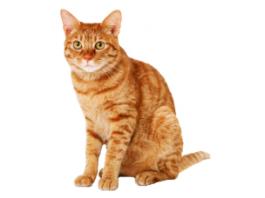 Киноло́гия (от др.-греч. κύων (род. п. κυνός) —
собака и λόγος — слово) — наука
о собаках, выведении пород
собак, дрессировке собак,
истории происхождения собак.
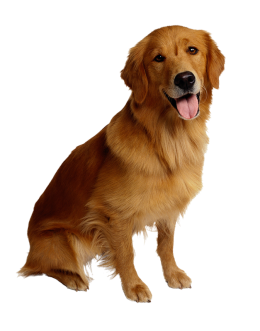 Породы кошек: 
Абиссинская кошка                          
Бенгальская кошка
Ван (Турецкая кошка Ван)                  
Гималайская
Домашняя кошка                                               
Египетская мау
Йоркская шоколадная
Китайская Ли Хуа
Ла-Перм
Мейн-Кун
Норвежская лесная кошка 
Охос Азулес (голубоглазка)
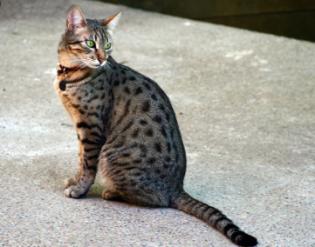 Персидская
Рагамаффин
Сибирская
Тайская
Уссури
Форинвайт
Хайленд-фолд
Цейлонская
Чауси
Шантилли
Эгейская
Японский бобтейл
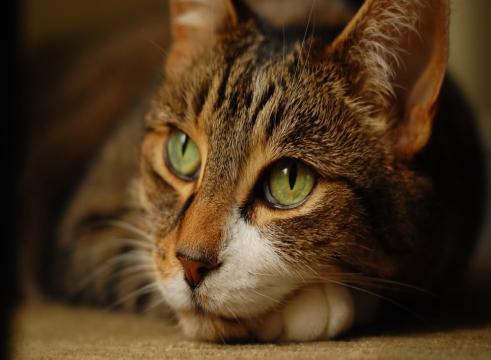 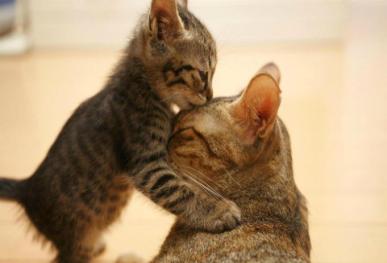 Породы собак:
Американский стаффордширский терьер
Бультерьер
Вельш-спрингер-спаниель
Грейхаунд
Доберман
Евразиер
Жесткошёрстный фокстерьер
Западносибирская лайка
Исландская собака
Йоркширский терьер
Ксолоитцкуинтли
Лабрадор-ретривер
Малая львиная собака
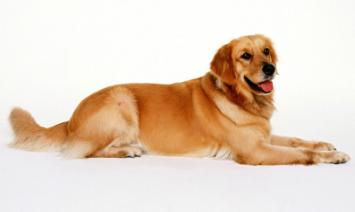 Немецкая овчарка
Оттерхаунд
Польская гончая
Ризеншнауцер
Сенбернар
Тибетский мастиф
Уиппет
Фокстерьер
Ховаварт
Цвергпинчер
Чихуахуа
Шарпей
Эстонская гончая
Южнорусская овчарка
Японский хин
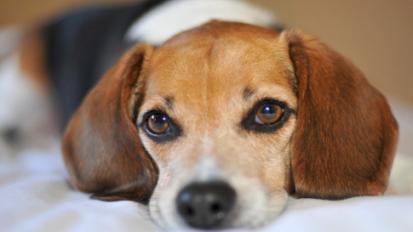 Наши наблюдения и рассказы про наших домашних питомцев
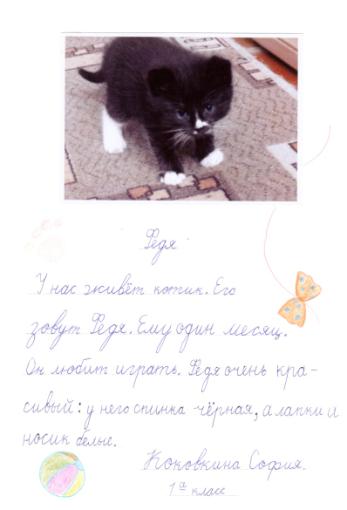 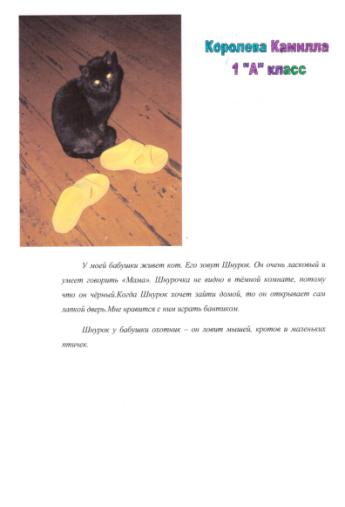 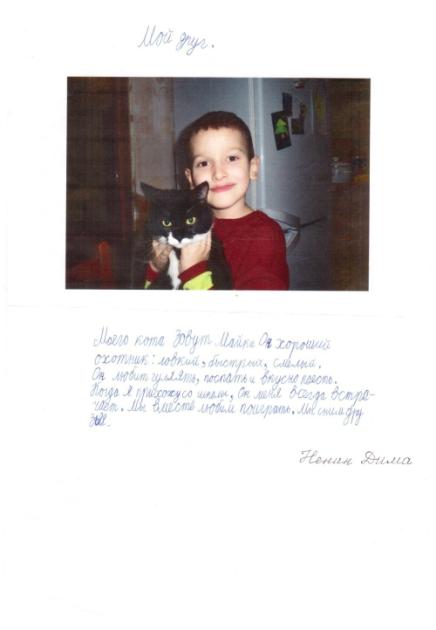 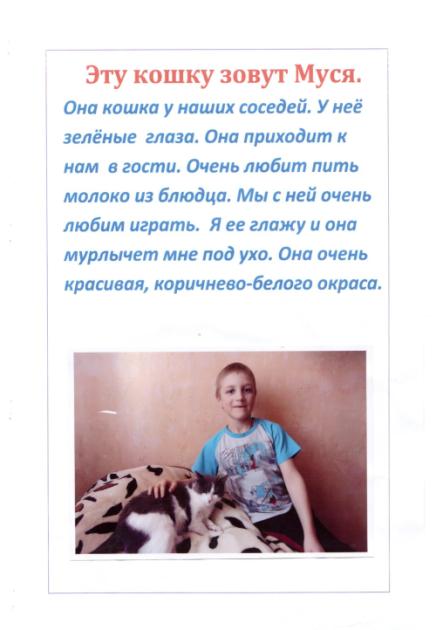 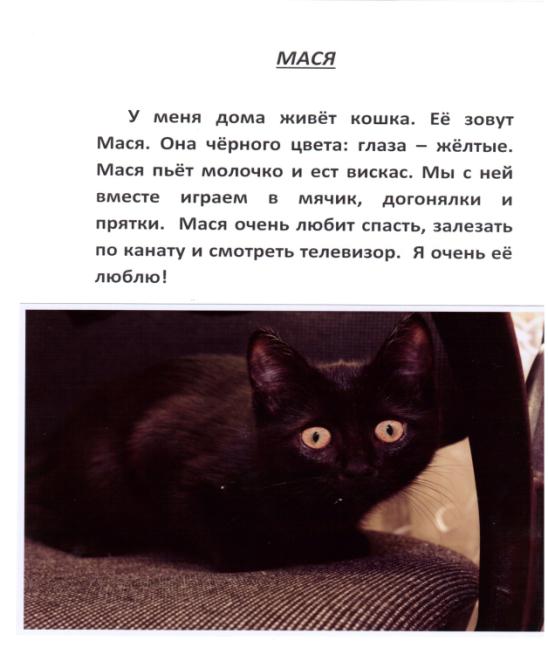 Я очень люблю своего питомца. Его зовут Блэк,
потому что он почти весь чёрный. Я его люблю
за то, что он умный пёс, верный друг и
помощник. Во-первых, Блэк знает много команд:
«Сидеть!», «Лежать!», «Неси!» и другие. Когда я иду к
Блэку, он уже издали меня узнаёт, весело виляет
хвостом, звонко лает и прыгает. Зимой он катает
меня на санках, а летом сопровождает меня на
прогулках. Блэк — преданный товарищ. Он никогда не
оставит меня в беде. За это он получает от меня
вознаграждение в виде какой-нибудь вкуснятины
(косточки и т.п.). Наконец, Блэк — надёжный
помощник. Папа часто берёт его на охоту, и пёс всегда
оправдывает его надежды. Я люблю своего Блэка,
потому что он — замечательный пёс!

Телятинский Семен «Мой домашний питомец»
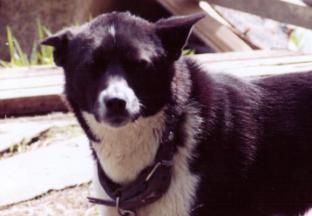 К вашему вниманию, я хочу представить рассказ о жизни
своего любимого домашнего питомца, которого зовут Дик. 
Пёс по имени Дик появился в нашей семье уже давно, когда
меня на свете ещё не было. Будучи щенком, он был очень
непослушным: топтал грядки, воровал пищу, бегал за
козлятами... Но жизнь его заставила измениться: он стал
послушным, сильным и храбрым псом.
А ещё он стал хорошим другом и для нашей семьи, и для
всех соседних собак. Также он любил ходить с дедушкой в
лес. Там он находил себе работу: гоняться за зайцами,
лаять на прыгающих белок и даже находить те места,
где росло много ягод и грибов. Однажды Дик пропал на
целую неделю. Мы начали волноваться за него. Но вскоре
он появился с прикреплённой к ошейнику бумажкой, мы
сначала подумали, что кто-то решил посмеяться. А
оказывается это моя прабабушка из другой деревни
отправила для нас письмо. Вот такой  замечательный
почтальон, сыщик и друг  у нас!

Мурзаев Даниил «Мой пёс»
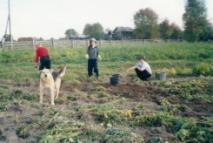 Загадки
Четыре четырки,    
Две растопырки,
Седьмой вертун,
А сам ворчун.


Не говорит и не поёт,
А кто к хозяину идёт, 
Она знать даёт.




С хозяином дружит, 
Дом сторожит, 
Живёт под крылечком,
А хвост колечком.

	
	Сидит — высокий,
	А встанет — низенький.
Пять маленьких щенят
Пять маленьких щенят!
Хоть им тепло в соломе,
Как детям в зимнем доме,
Но всё они пищат.
Я знаю почему:
Когда их мать ласкает, 
Она их называет,
Но как — я не пойму.
У них одно желанье:
Чтоб дали им прозванье-
Светляк, Любимчик, Скок,
Шалунья и Снежок.
(С.М. Городецкий)
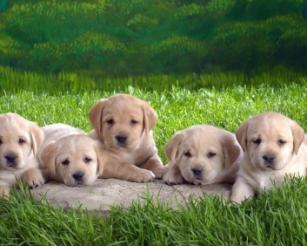 Мокрый щенок
Я был на улице, продрог.
На огонёк зашёл.
Я не кусаюсь, я не зол,
Я — маленький бульдог.

И пусть не дразнят все меня,
Что хвостик я повесил:
Просохнет шёрстка у огня,
Тогда я буду весел.
(М.Л. Моравская)
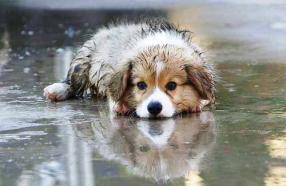 Общими правилами ухода за домашними животными являются полноценное и разнообразное кормление, поддержание чистоты помещения и регулярная забота о здоровье питомца.
Приобретая щенков или котят, первое, что необходимо сделать, - это поставить все нужные прививки и, в первую очередь, от бешенства.
Помимо прививок, защитить домашних питомцев от заболеваний и оградить свою семью от неприятных последствий можно и при помощи регулярных ванн. После прогулок очень важно как следует помыть лапы животного.
Необходимо осуществлять профилактику против паразитов, так как они в значительной степени снижают иммунитет животного.
Для того чтобы любимый пёсик или кошечка всегда были здоровы и жизнерадостны, очень важно предоставить им правильное питание.
Памятка «Как правильно вести себя с домашними животными».
Не подходить к домашним животным без разрешения хозяина.
Делать прививки в ветеринарной службе.
При укусе обработать рану, срочно обратиться к взрослым, к врачу.
Быть осторожными с незнакомыми домашними животными.
Спасибо
 за внимание!!!